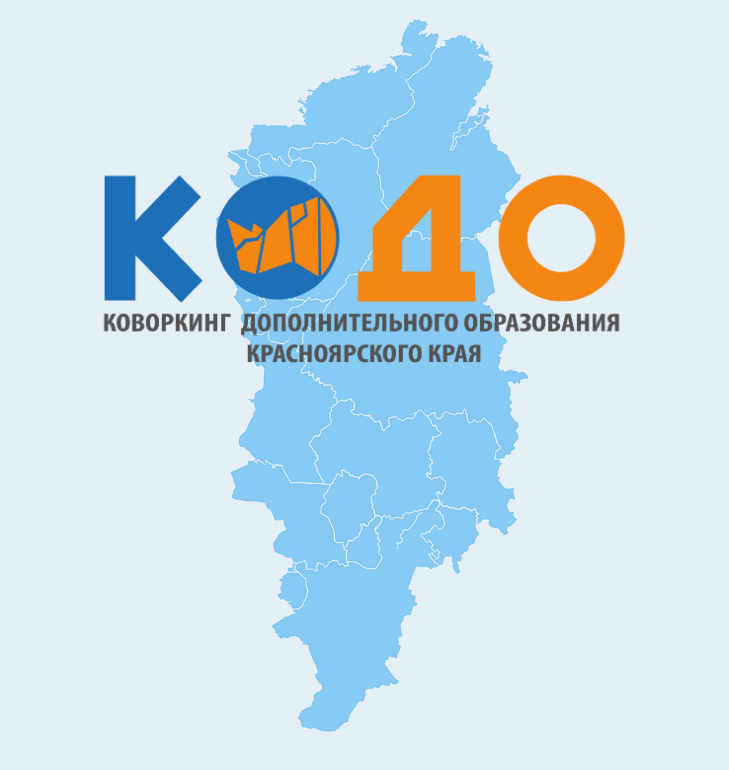 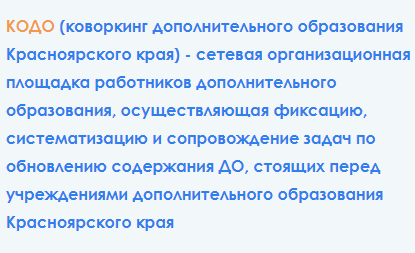 https://kodo.kkr.ru  официальный сайт КОДО
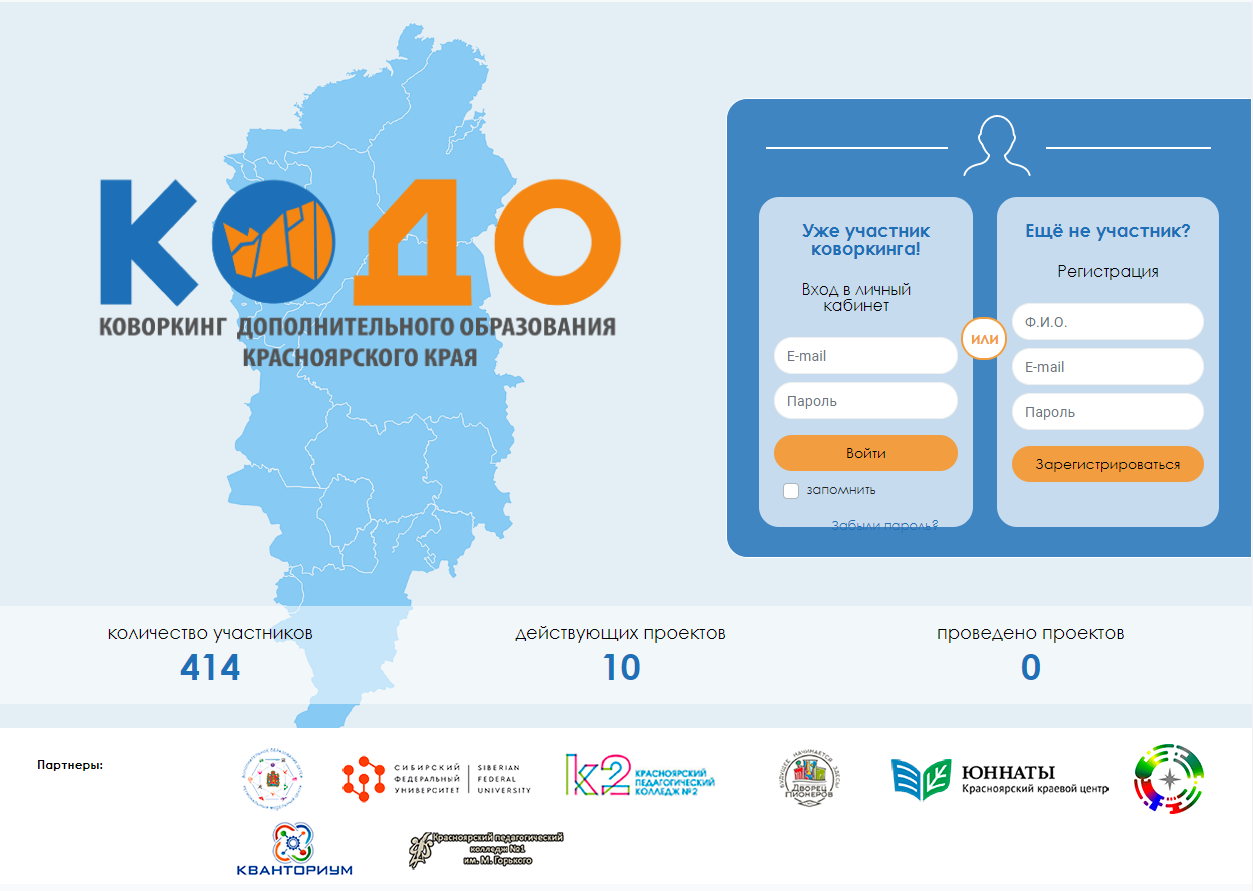 Чтобы стать участником коворкинга необходимо перейти по ссылке https://kodo.kkr.ru  и зарегистрироваться.
Инструмент организации деятельности
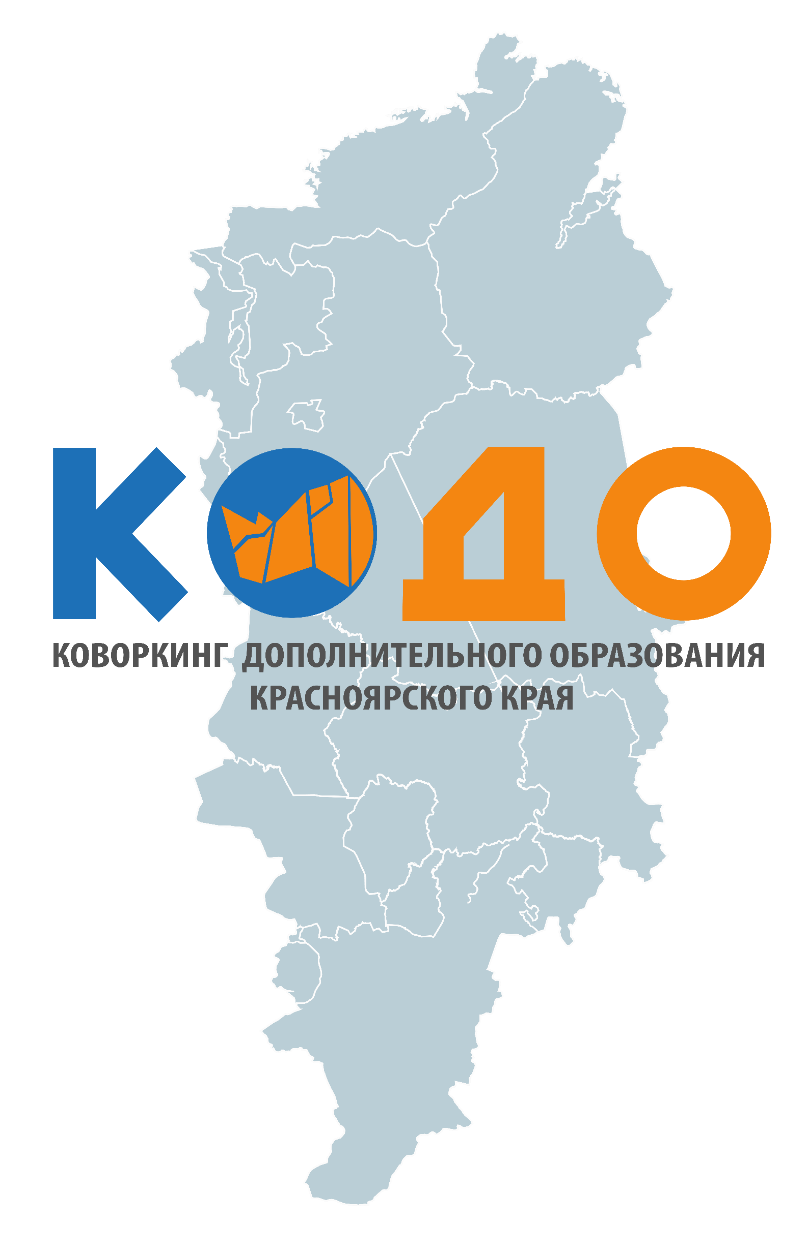 Работники учреждений ДО
Министерство и УО муниципалитетов
Прочие учреждения, связанные с  оценкой качества(ИПК, ЦОПМКП и т.д.)
РМЦ, РРЦ и МОЦ
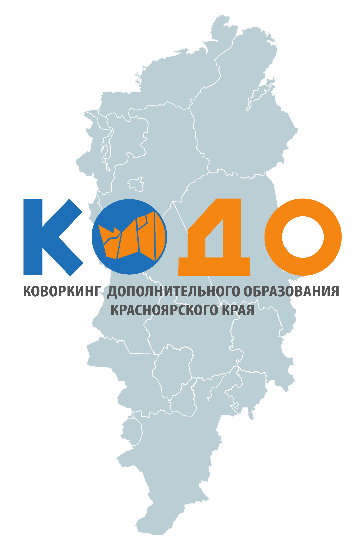 Для чего нужен 
КОДО?
Это управленческий инструмент для организации деятельности обновления содержания дополнительного образования края в проектном формате.
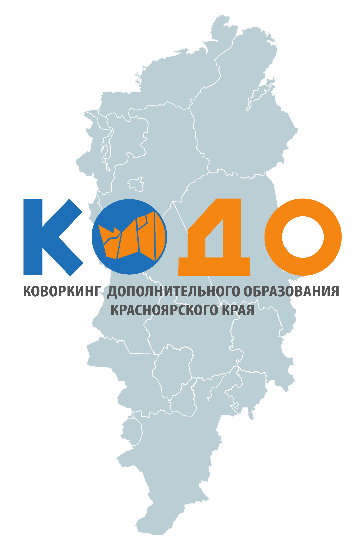 Для кого КОДО?
Для всех участников дополнительного образования,
кроме детей и родителей
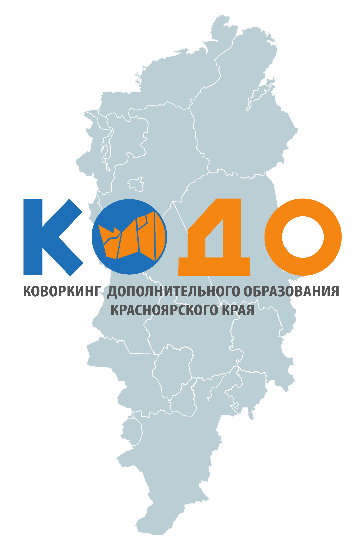 Что делают пользователи 
с помощью КОДО?
Разрабатывают проекты
Выполняют проекты
Оценивают и анализируют результаты
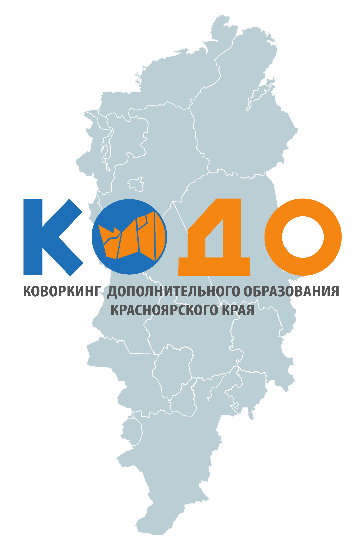 Какие проекты 
могут быть в КОДО?
Они могут быть направлены на:
Тиражирование практик *
Обучение кадров
Выявление кадров или практик *
Разработка новых проектов
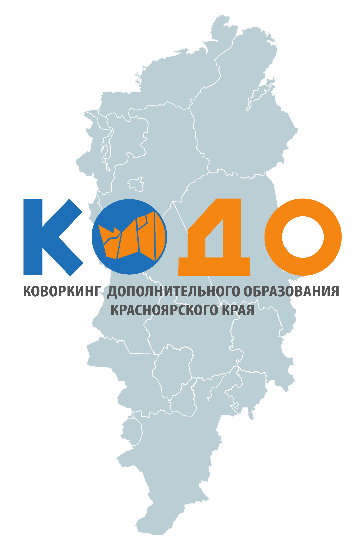 Участник
Эксперт
Разработчик
Какие роли 
есть в КОДО?
Модератор
Аналитик
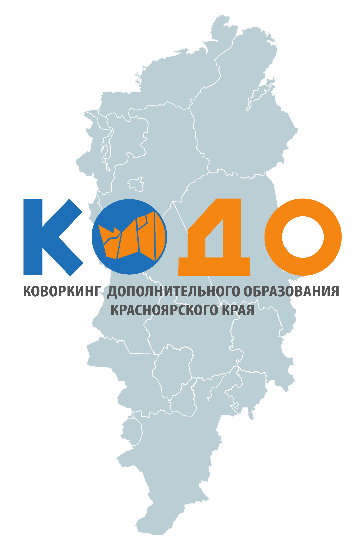 Что делает УЧАСТНИК 
в КОДО?
Выбирает и выполняет проекты по шагам!
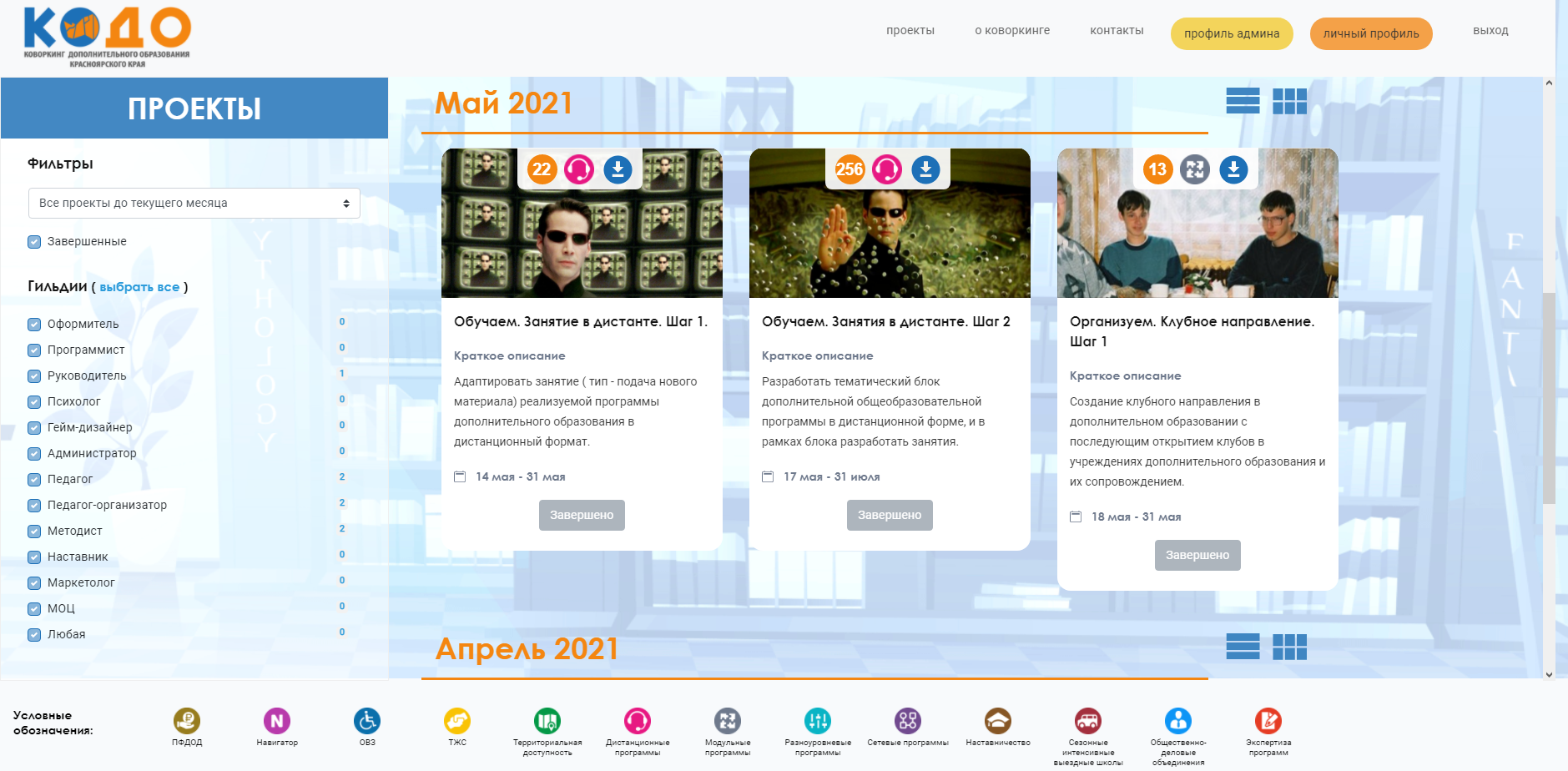 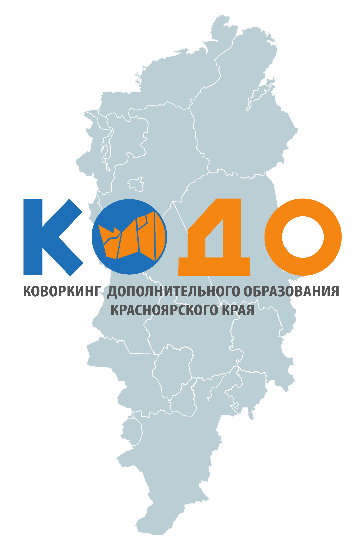 Участник может выбрать проекты разных направленностей
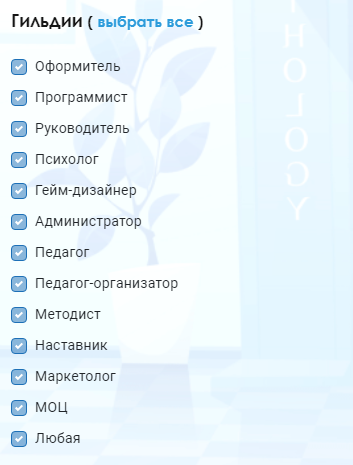 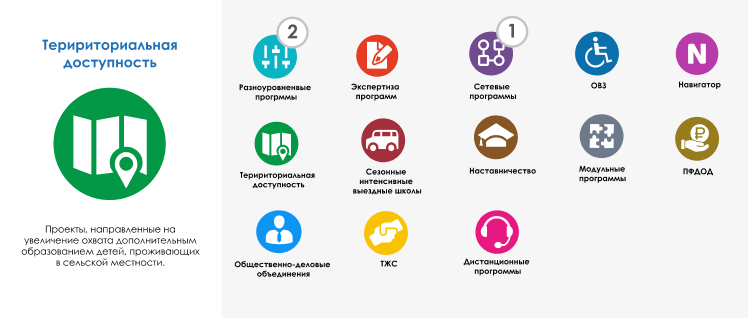 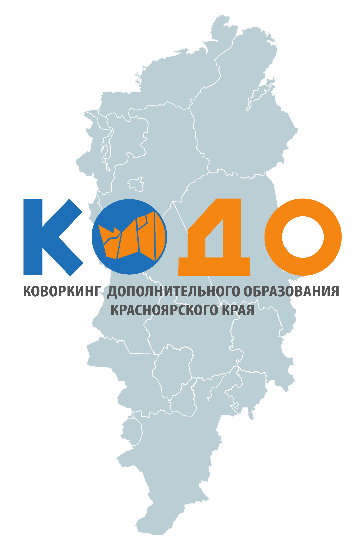 Все индивидуальные достижения участников определяют статус и активность учреждения
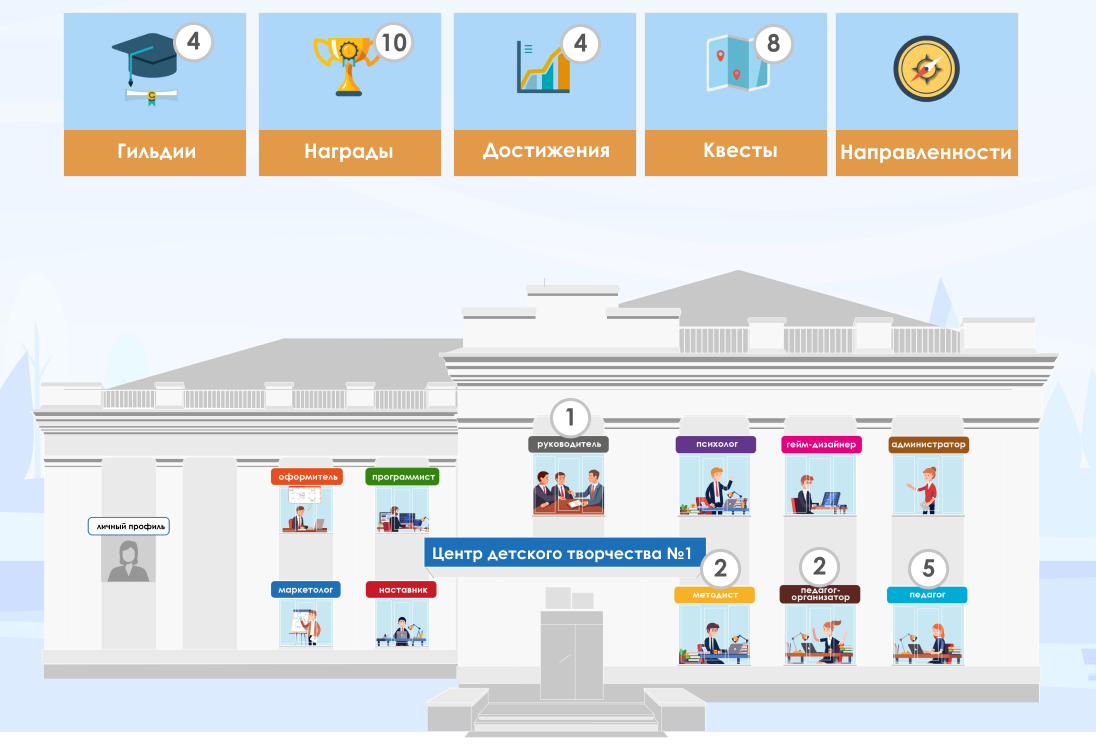 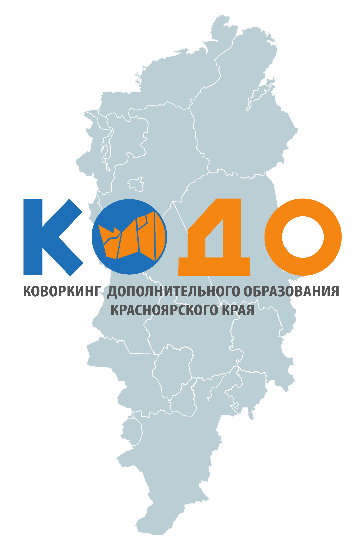 Что делает РАЗРАБОТЧИК
в КОДО?
Придумывает и описывает проект для участников
Разбивает реализацию проекта на шаги
Описывает каждый шаг в КоДО
Готовит материалы и инструменты для каждого шага (При необходимости собирает рабочую группу для подготовки проекта, набирает экспертов)
Запускает проект
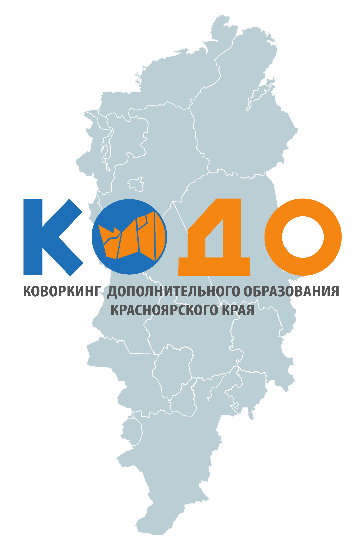 Что делает ЭКСПЕРТ
в КОДО?
Оценивает результаты проектов участников!
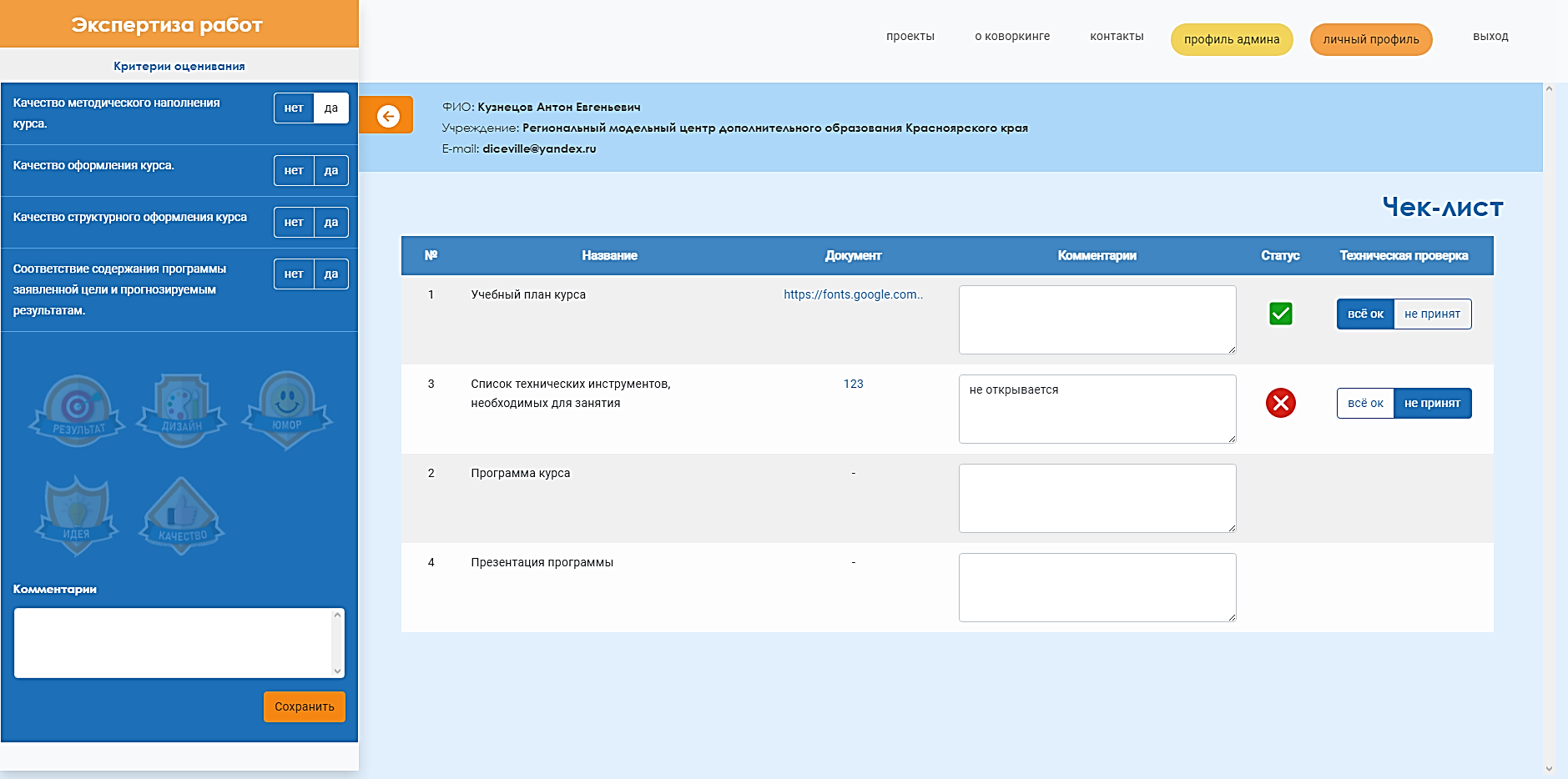 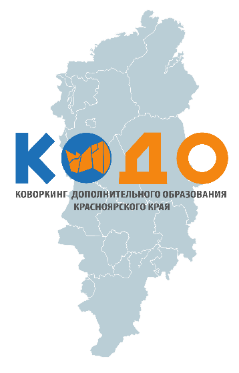 Что делает АНАЛИТИК
в КОДО?
Оценивает статистические данные по проектам, участникам и учреждениям
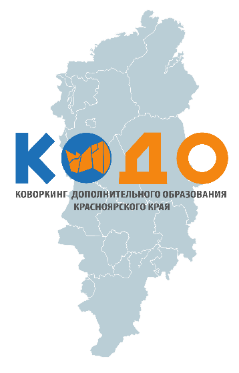 Что делает МОДЕРАТОР
в КОДО?
Добавляет, редактирует новости
Редактирует проекты
Редактирует данные пользователей
Редактирует результаты выполнения проектов,результаты экспертизы
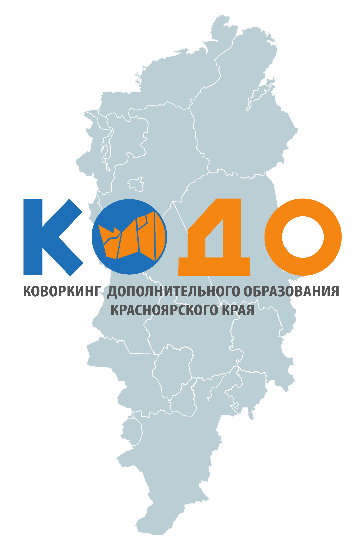 Контакты:
Технические вопросы – Антон Евгеньевич Кузнецов 
(тел. 8 (995) 605-16-81, почта: kuznetsov.rmc@gmail.com

Вопросы по содержанию – Римма Фаритовна Аглиуллина
(тел. 8 (995) 619-20-06 , почта: agrifa.rmc.20@gmail.com

Вопросы по продвижению, помощь с инструментарием – Денис Витальевич Лобазов (тел. 8 (913) 537-73-17, почта: aalustry@gmail.com )
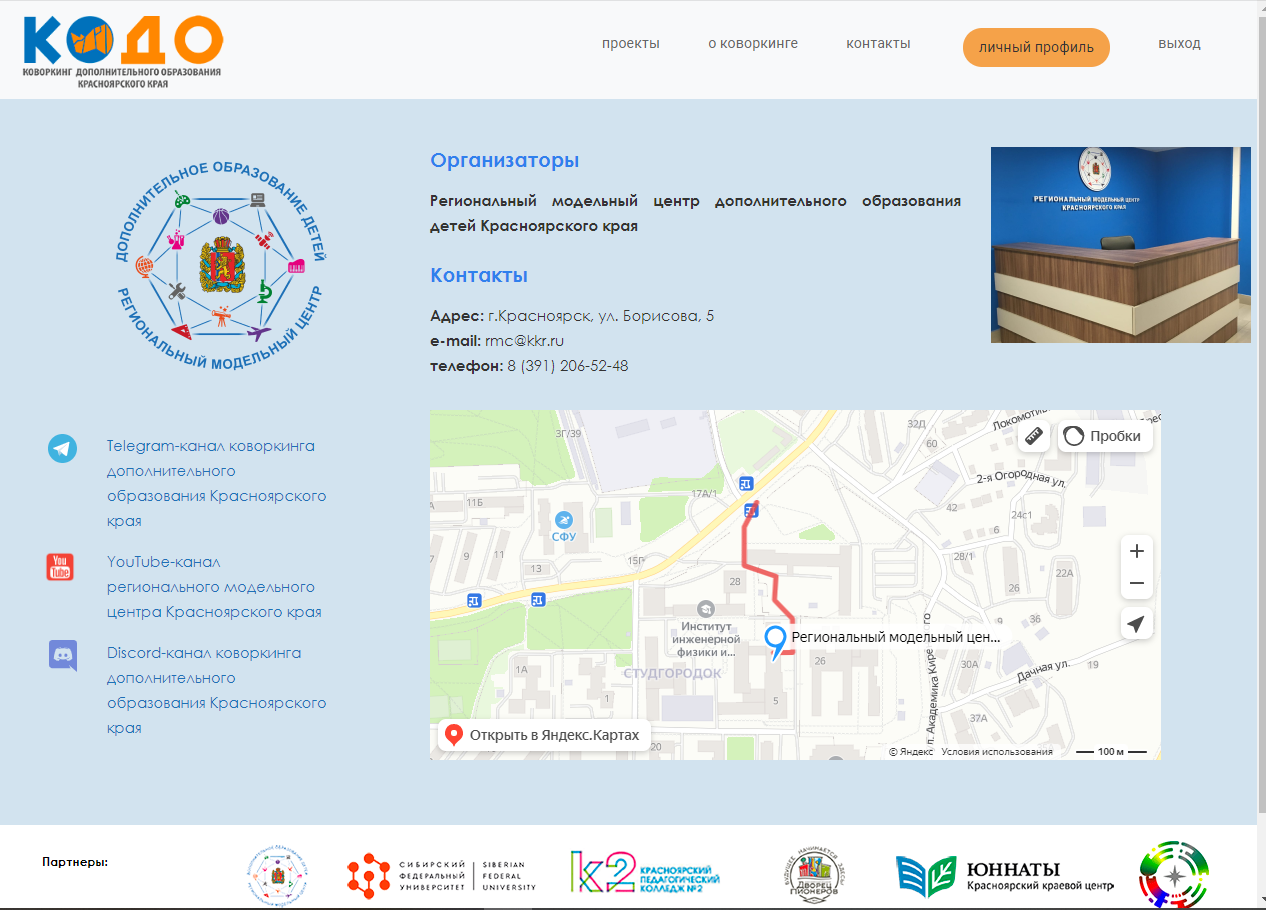